Работа по теме: «Лингвистика»
Андреева Анна
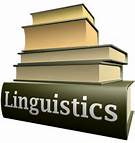 Лингвистика
Лингви́стика (языкозна́ние, языкове́дение) — наука о естественном человеческом языке вообще и обо всех языках мира как индивидуальных его представителях
Лингвист (языковед) — это специалист по лингвистике (языкознанию, языковедению), предметом исследования которого являются история образования и развития языков, их структура и характерные особенности.
Классификация лингвистов:

по изучаемому языку: 
специалисты по конкретному языку — например, русисты, англисты, татароведы, японисты, арабисты и т. д.
специалисты по группе языков — германисты, романисты, тюркологи, монголоведы и т. д.
специалисты по языкам региона — американисты, африканисты и т. д.

по теме или разделу лингвистики: 
фонетисты,
морфологи,
синтаксисты,
семантисты и т. д.

по теоретическому направлению:
формалисты
функционалисты
когнитивисты
структуралисты и др.
Работа лингвиста включает в себя самые разнообразные функции и зависит от места работы:

в научно-исследовательском институте он занимается составлением словарей, справочников,  разработкой научно-технической и специальной терминологии, совершенствованием алфавита и орфографии, научными исследованиями в области фонетики, морфологии, синтаксиса, изучением диалектов и разговорного языка и т.д.

на преподавательской работе лингвист обучает языку учеников;

лингвисты-переводчики занимаются непосредственно переводами – устными, синхронными, письменными.
Специфика профессии

преподавательская деятельность

консультации на правах эксперта

научно-исследовательская деятельность

подготовка специализированных статей, учебников, альманахов и т.д.

содействие в создании компьютерного софта
Плюсы профессии

Высокая востребованность на рынке труда

Высокая зарплата и быстрый карьерный рост

Возможность фрилансерской работы

Возможность свободного общения с людьми в путешествиях и изучения культуры других стран.
Минусы профессии

Скучная работа, так как научные труды по языковедению являются просто систематизацией и переписыванием чужих идей

Не все лингвисты склонны к преподавательской деятельности, требующей  максимального терпения

Работа является очень ответственной и напряженной

Нестабильная загрузка

Задержка гонораров

Дополнительные требования
Личные качества

хороший слух и память
терпение и усидчивость
внимательность
аналитические способности
организованность, самодисциплина;
стремление к профессиональному совершенству;
способность запоминать на длительный срок большие объемы информации;
хорошая зрительная память;
память на семантику (смысл) текста;
память на слова и фразы;
умение грамотно выражать свои мысли;
упорство;
усидчивость;   
склонность к исследовательской деятельности.
Образование
преподавательская подготовка
общественные коммуникации
теория и практика перевода
Образование

Профессиональных лингвистов готовят на филологических (либо специализированных лингвистических) факультетах вузов.                                       
Московский государственный лингвистический университет
Институт иностранных языков Российского Университета Дружбы Народов    
Московский государственный университет им. М.В. Ломоносова. Факультет иностранных языков и регионоведения  
Московский государственный гуманитарный университет им. М.А. Шолохова
Российский государственный гуманитарный университет
Московский педагогический государственный университет
Институт гуманитарного образования и информационных технологий
Институт мировой экономики и информатизации
Институт языков и культур им. Льва Толстого
Международный независимый эколого-политологический университет (Академия МНЭПУ)
Московский институт государственного управления и права
Вывод
Мы смоделировали профессию лингвиста, показали ее положительные и отрицательные стороны. Используя нашу модель, человек может понять суть этой работы.